E XPLORE
TEXAS TECH UNIVERSITY ADVISING
Solve for (X) in terms of (why)!
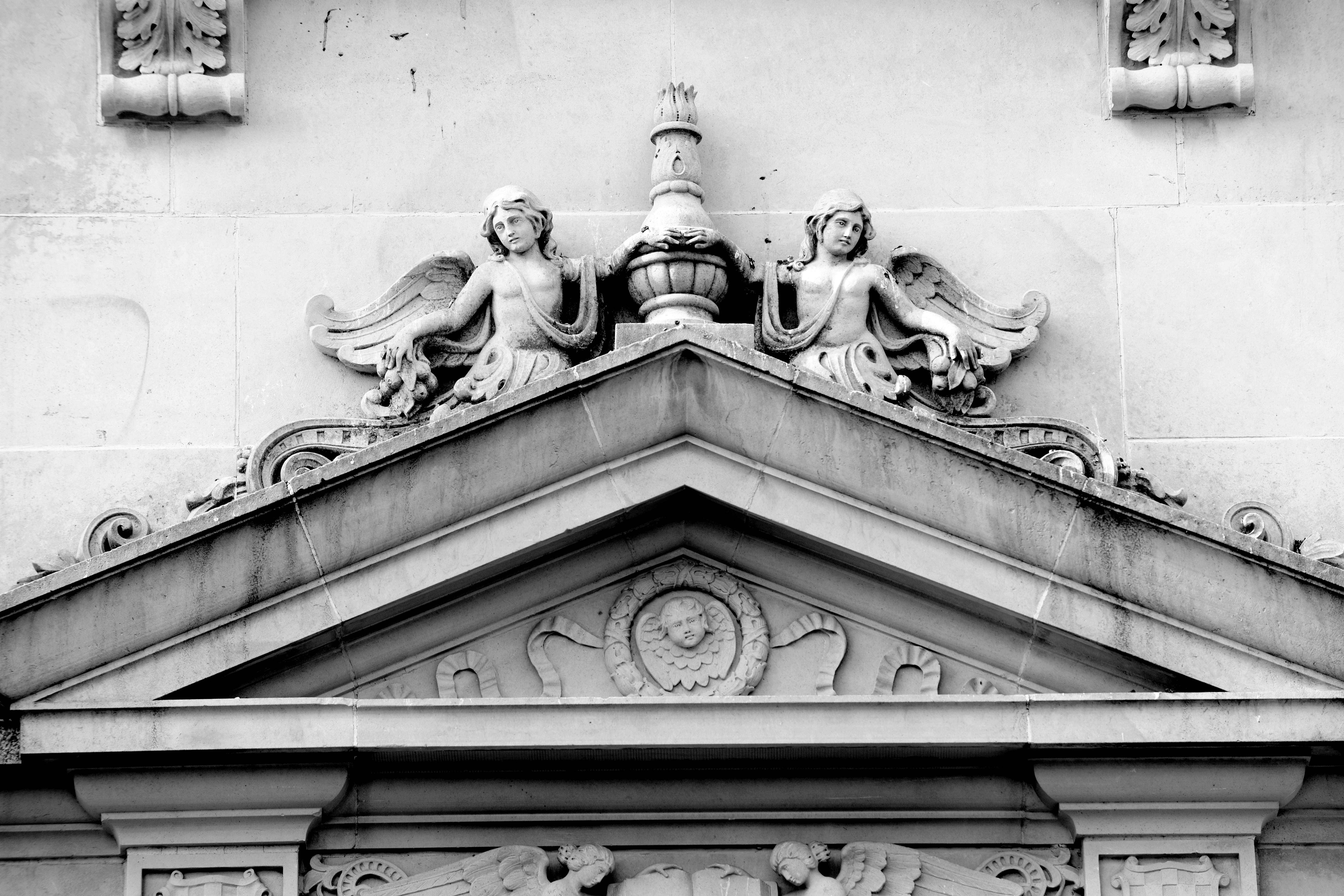 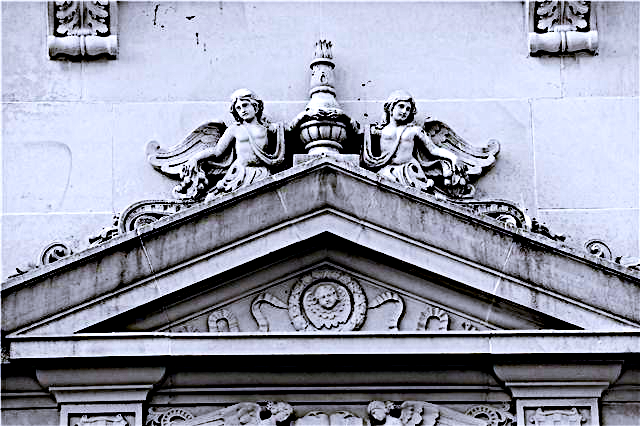 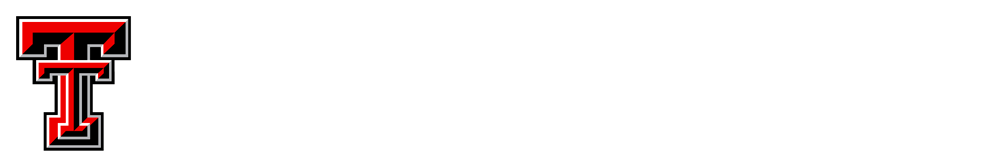 Our mission

University advising partners with students, parents, and the community to facilitate autonomy, foster independence, and develop opportunities to engage in and refine the academic advising experience.

Engage. Refine. Advise.
These are three simple words that envelop our entire philosophy of facilitating student growth, development, and success.

Engage. We meet students where they are, academically, socially, geographically. from Raider Road Shows and Red Raider Orientation to teaching Raider Ready classes to intentional communication with students who may be searching for direction, we actively engage students in conversations, action plans, and success strategies.

Refine. Goals are vital to success. TTUA provides the support and framework for you to look critically at your goals, your strengths, your talents, and your intentions to find details and refinements to make those goals a reality.

Advise. This doesn't mean picking courses for you, advising means coaching, facilitating, encouraging, guiding, questioning, pushing, collaborating. You are in control of your college career; we are here to support, assist, bolster, and champion your success.
[ introduction ]
(why)
eXplore is a program that consists of a collection of exploratory activities that are designed to assist the exploring/deciding students in the process of choosing their best fit college major. The objective of the program is to work with the exploring student for no longer than two consecutive semesters before they can make their major decision.

Many similar programs are based conceptually on providing their students with a series of steps or with a list of resources that can aid them find their way to their future major.

Our program differs in that it teaches the exploring student how to use their resources analytically, critically and strategically in order to carve their successful path towards graduation in a timely and efficient manner. 

We believe that exploring students come to the university from many different walks of life. They seek higher education for a variety of purposes and intentions. Some are exploring because they are interested in more than one area of study.
What is 
eXplore?
What is 
eXplore?
Others are returning or non-traditional students who are exploring options that would allow them to graduate with a degree that would help them professionally.

Not to mention that exploration is also common among students who already belong to a major on campus. Decided students might explore because either they are looking for a minor or a second major or because they are not fulfilling the requirements for their current major. They may also be having some doubts about their current major.

Therefore, a program that is supposed to assist such a diverse population should be more sophisticated than a to-do list that fits all. It should be more engaging than just a list of referrals to websites or offices on campus. Above all, it should be
educational.
Temporary designations for students who have not declared a major

Special temporary designations are intended to provide appropriate advisement to students who have not yet declared a major. Students declaring a temporary designation will take courses to complete core curriculum and GPA requirements in preparation for entering a major. 

Academic advisors from the supervising college or department will assist students to choose appropriate courses and a degree program that best fits.

To file a degree plan, students must declare a major. Students normally change from the temporary designation and declare a major by the time they have earned 45 to 60 semester credit hours.

Students who have not decided on a major should consider one of the following alternatives for a temporary designation:
Who is the exploring student?
An undecided student can be designated initially as university undecided and exploratory. The exploratory designation is most appropriate for students who are exploring majors in a variety of academic disciplines and colleges. Through eXplore, students can explore majors that best fit their values, interests, skills, and abilities. Exploratory status allows students the freedom to explore academic majors that align best with them while staying on track in progress toward a degree. For more information on eXplore and exploratory designation, contact:




Students who are only exploring majors that fall within one particular academic college should check with advisors in that specific college.

Students who aspire to apply to a law, dental, medical, nursing, optometry, or pharmacy school or to one of a full range of health career professional schools (e.g., physical therapy, physician assistant) should consult the pre-professional programs in TTU catalog and seek appropriate advisement as recommended.

Students who aspire to pursue pre-veterinary medicine should refer to pre-veterinary medicine in TTU catalog and seek advisement from the college of agricultural sciences & natural resources.

Students who desire to obtain an engineering degree should refer to begin with a temporary pre-engineering designation, and seek advisement through Texas Tech University Advising (Listed above)
Who is the exploring student?
Texas Tech University Advising, 347 Drane HallT 806.742.2189, F 806.742.2200advising@ttu.edu, www.advising.ttu.edu.
eXploring students are less prepared for college, are more prone to be at risk students. They are going to take longer to graduate than their decided peers.
  
In fact, there is no research that links exploring students to poor academic performance. However, undecided exploring students are still more prone to withdrawing from a university as their academic life might seem arbitrary. At Texas Tech University, advisors at University Advising (UA) strive to help students build a well-rounded and educational academic plan during their exploratory semesters, which will give them a sense of purpose, achievement and connectedness with the institution. Our advisors will collaborate with exploring students on carving their way towards their best fit degree in an efficient and timely manner. Both research and experience in the academic advising field have shown that students who receive professional support and assistance in selecting a major are just as likely as their peers to graduate in a timely manner.
Common misconceptions concerning majors 
and the 
exploring 
student
Students should get all their core curriculum (general/basic) requirements out of the way first, and then they can decide on a major or a degree.  

This is simply a bad course of action because some core classes are required for certain majors. for example, a student takes a music class for their core creative arts requirement in their first exploratory semester. Two semesters later, they end up choosing a major that requires an art history course to fulfill that same area. This means that the student now is going to have to add an extra course to their degree plan. This can be avoided with professional and trained advising. At Texas Tech, UA advisors assist students to navigate the core curriculum strategically to make sure, as much as possible, that all the courses selected are either required for a future major, can help the student explore a certain area of study, or can count as an elective course in their future degree plan.
Common misconceptions concerning majors 
and the 
exploring 
student
Common misconceptions concerning majors 
and the 
exploring 
student
Arts & humanities or liberal arts majors are unemployable.(the “starving artist” misconception)

It is true that some art students struggle to find work after school, but so do students in every other discipline, from philosophy to communications to business.

The “starving artist” misconception, which believes that liberal arts graduates are unemployable ignores the reality of today’s economy, where jobs require a mixture of skills not easily packaged in a single college major. The skills and competencies that liberal arts majors emphasize, such as writing, synthesis, creative thinking and problem solving, are sought after by current employers.

In addition, a recent study (by Burning Glass Technologies) that analyzed job-market trends, concluded that if liberal arts graduates gain proficiency in some technical skills, such as social media or data analysis, their prospects of landing entry-level jobs increase substantially.

Students who major in theater, anthropology, history, psychology, and similar majors do find jobs in business, research, human resources, teaching, the military, and a variety of other occupations.
Choosing one major means giving up all the others. 

Texas Tech University offers its students opportunities to combine interests in more than one major or area of study. It's possible, for example, for students to complete a double major (two majors from the same college) or end up graduating with a dual degree (two majors from two different colleges).

Another way to combine interests in several different areas is through degree-programs:

University Studies, which covers all areas of study on campus.
General Studies, which covers areas from arts and sciences only.
The Honors Arts & Letters, which is offered by the Honors College.

These programs provide flexibility for students who are interested in designing their own specialized undergraduate majors. Texas Tech also offers many different minors as well.
Common misconceptions concerning majors 
and the 
exploring 
student
A student can wait until their junior year and by then they will figure out what their future major is going to be.
  
At UA we believe that academic and career planning cannot be a passive activity. It takes time and effort to think through the process of choosing a major. The student must take action with full autonomy, and we are always available for assistance and guidance.

Taking advantage of our resources and services can make the search for a major a more educational, rational, manageable, and even enjoyable process. After all, the quicker a student has found an academic home, the quicker they feel connected to their campus.


Once you decide your major, you're stuck with it.

It's never too late to pursue what you're truly passionate about. Even if you decide in your junior or senior year that you want to do something different than your chosen major, your academic advisor should be able to work with you to craft a reasonable and acceptable plan to get there.
Common misconceptions concerning majors 
and the 
exploring 
student
Picking a major and a career are the same thing.  

Choosing a major and choosing a career are two different things. Although they are related, choosing a major doesn't limit you to just one career; and choosing a career doesn't limit you to just one major.

Consider these scenarios:

A student who decides they want to be a lawyer may choose any major and still be accepted into law school.

Similarly, a student who decides they want to be an M.D. can major in many different areas and still qualify for medical school, as long as they take the right courses, do well on the medical college admission test, etc.

Students graduating from any one major could be employed in many different jobs; likewise, people who are employed in any one job could have graduated from many different majors. An English major graduate can work as a news editor, a writer for an advertising company or an ESL teacher.
Common misconceptions concerning majors 
and the 
exploring 
student
Common misconceptions concerning majors 
and the 
exploring 
student
Furthermore, a position as an assistant curator in a museum can be filled by a history, an art History or an archaeology major.

It's common for most people to change careers several times during their professional lives. A teacher, for example, might become a principal, or an engineer might move into a management position.

Many current jobs will be very different five years from now or may even be obsolete. New jobs are emerging every year, and it is not common knowledge what those jobs will be or what type of education will be needed in order to qualify for them.

Career planning at the undergraduate level in most universities today focuses on the development of general, transferable skills (e.g., writing, speaking, critical thinking, computer literacy, problem solving, team building) that employers look for, and that graduates will need in order to adjust to rapidly changing careers.
In order to achieve the goal of connecting the exploring student to their future major in a time period that should not take longer than two semesters, UA advisors will always try to do the following:

1) Work with the exploring student simultaneously on at least two possible majors, preferably from two different colleges.

The rationale for such a course of action is to avoid failing to fulfill all the requirements of a specific major after spending two semesters working towards that single major. By the end of two semesters, having a plan B will give the student the opportunity to transfer to a major that suits their interests, even though it might not have been their first choice.
How does
eXplore 
work?
How does
eXplore 
work?
2) Aid the exploring student in finding courses that apply to all their explored majors.
 
The success of this strategy depends on:

The number of courses the exploring student is transferring in.
The majors that the exploring student is interested in.
However, what makes such a plan possible is:

There are courses that are required for all majors on campus.
There are majors that require similar courses.
There are courses that are required for a certain major but will count as an elective for another. 

The goal is to give the student two semesters’ worth of coursework that won’t be lost, or fall through, no matter what option they decide on at the end of the two-semester period.
3) Helping the exploring student in the process of weighing their options at the end of each exploratory activity they complete. 

The program is designed so 
that by the end of each activity 
the student will be able to look at the pros and cons for each of the explored majors.

After completing all the activities, the student should have a clear vision on why a certain major is the most suitable major for them.
How does
eXplore 
work?
Solving
for (X)
in terms of
why!
Our program is based on the mathematical 
concept of trying to find out the relationship 
between two variables (X and Y). We believe 
that, just like in math, if (X) and (Y) are related, 
and if (X)= an explored major and (Y)= why this major is a good fit, then one can monitor the changes in the value of (X) every time (Y) or (why) changes, and vice versa. 

Such an approach should reflect complexity, as it considers levels of relationships between (X) and (why), rather than trying to find a linear and prescribed path from (why) to (X).

In other words, this approach will allow the exploring student to weigh all the reasons for choosing a major equally, rather than follow one path of reasoning that is supposed to be standardized and supposed to work for all.

In addition, this approach to the problem should give the exploring student a chance to look at several major options at the same time, rather than trying to commit to a single major while still in the process of deciding.
(why)
(x1,why1)
(x2,why2)
(x)
[Solving for (x) in terms of (why)]
1
The student’s personal interest in the explored majors.
Which college on 
campus hosts the 
majors of interest, 
what area of 
academic knowledge 
those majors cover.
2
What courses are going to count towards the explored majors.
6 determining 
factors in the 
process 
of choosing 
a major
3
4
What others have to 
say about the explored
majors (advisors, 
instructors, students, 
family and friends…).
How long it is going to take to graduate with a degree in any of the explored majors.
5
What you can do 
with a degree in any of the explored majors.
The following is a group of exploratory activities that examine these
6
6 determining
factors
[ resources ]
University Advising
https://www.depts.ttu.edu/cpex/cpe_intro.aspx
https://www.depts.ttu.edu/officialpublications/calendar/
https://www.depts.ttu.edu/careercenter/
https://www.depts.ttu.edu/soar/LC/
https://www.depts.ttu.edu/advising/
https://www.depts.ttu.edu/tsi/
http://www.depts.ttu.edu/officialpublications
http://www.math.ttu.edu/Undergraduate/Resources/placement.shtml
https://www.depts.ttu.edu/testing/
http://www.prelaw.ttu.edu
University Career Center
Pre-Law
Learning Center
TSI
Academic Testing Services
Chemistry Placement Exam
Math Placement Exam
Academic Calendar
TTU Catalog
68
University Advising
https://www.ttu.edu/campus-life/student-life/student-organizations.php
http://www.citibus.com/texas-tech-route-schedules.php
https://www.depts.ttu.edu/studentbusinessservices/
https://www.ttuhsc.edu/studenthealth/
http://www.depts.ttu.edu/financialaid/
http://www.depts.ttu.edu/housing/
http://www.depts.ttu.edu/recsports/
http://www.depts.ttu.edu/advising/
http://www.parking.ttu.edu/
http://library.ttu.edu/
Student Wellness
TTU Library
Financial Aid
Student Business Services
Housing
Student Organizations
REC Center
Parking
Citibus Map
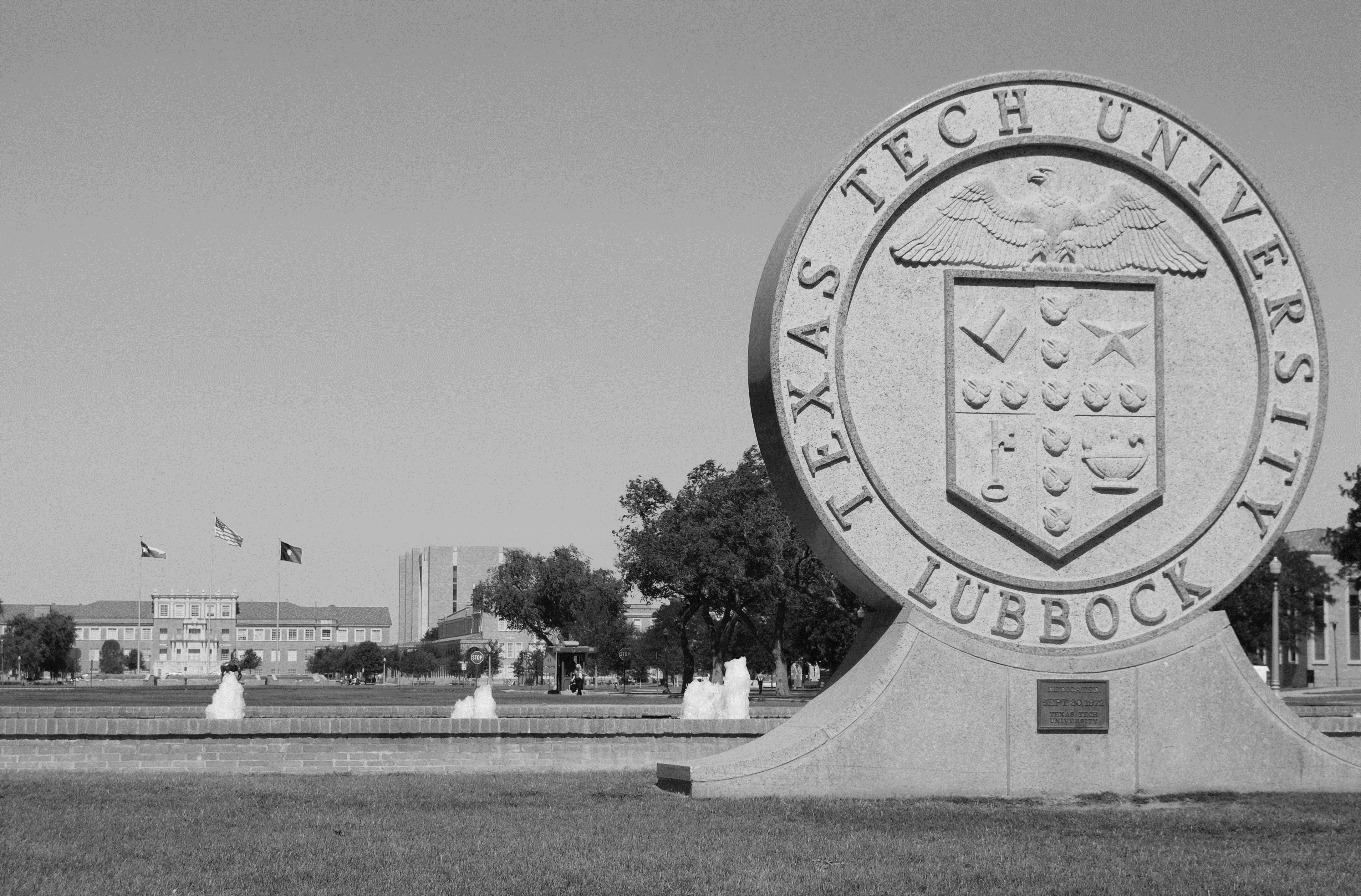 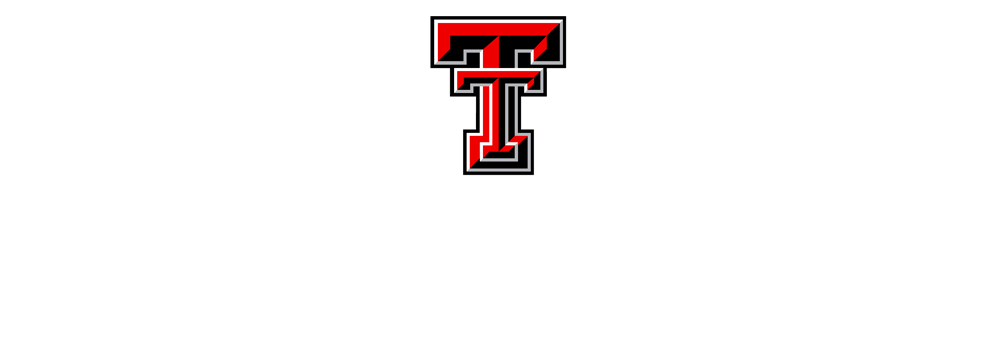 Drane Hall Room 347 
Mail Stop 1038, PO Box 41038

PHONE
806.742.2189

EMAIL
advising@ttu.edu
©Texas Tech University Advising, Texas Tech University.  For permission to use in part or in whole, please contact advising@ttu.edu